РГП на ПХВ « Национальный центр экспертизы лекарственных средств, изделий медицинского назначения и медицинской техники» МЗ и СР РК
ЭКСПЕРТИЗА И РЕГИСТРАЦИЯ 
ЛЕКАРСТВЕННЫХ СРЕДСТВ, 
ИЗДЕЛИЙ МЕДИЦИНСКОГО НАЗНАЧЕНИЯ И МЕДИЦИНСКОЙ ТЕХНИКИ 
В СВЕТЕ НОВЫХ 
НОРМАТИВНО-ПРАВОВЫХ  АКТОВ
ВНЕСЕНИЕ ИЗМЕНЕНИЙ В ДЕЙСТВУЮЩИЕ ПРИКАЗЫ
С 28.03.2015  года вступили  в силу приказы   МЗиСР РК :
   № 9 от 14.01.2015 года « О внесении изменений в приказ Министра здравоохранения РК от 18.09.2009 № 735 « Об утверждении Правил государственной регистрации, перерегистрации и внесения изменений в регистрационное досье лекарственных средств, изделий медицинского назначения и медицинской техники»  
     № 10 от 14.01.2015 года « О внесении изменений в приказ Министра здравоохранения РК от 18.09.2009 № 736 « Об утверждении Правил  проведения экспертизы лекарственных средств, изделий медицинского назначения и медицинской техники».
РЕГИСТРАЦИОННЫЕ ДОСЬЕ И ОБРАЗЦЫ ЛС, ИМН   ПО ЗАЯВЛЕНИЯМ,  ПОСТУПИВШИМ В ДККМФД ДО 28.03.15 и ПЕРЕДАННЫХ В НЦЭЛС,  БУДУТ ПРИНИМАТЬСЯ В ТЕЧЕНИИ СЕМИ РАБОЧИХ ДНЕЙ, СОГЛАСНО ПУНКТА 17 РАНЕЕ ДЕЙСТВОВАВШЕГО   ПРИКАЗА № 735
ИНФОРМАЦИЯ О ЗАЯВЛЕНИЯХ ПОСТУПИВШИХ В ДККМФД  ДО 28.03.15  И ПЕРЕДАННЫХ В НЦЭЛС РАЗМЕЩЕНА  НА САЙТЕ  WWW.DARI.KZ
ЗАЯВЛЕНИЯ ПО КОТОРЫМ  В  ТЕЧЕНИИ СЕМИ РАБОЧИХ ДНЕЙ НЕ БУДУТ СДАНЫ РЕГИСТРАЦИОННЫЕ ДОСЬЕ БУДУТ  ВОЗВРАЩЕНЫ В ДККМФД
ПРОЦЕДУРА ЭКСПЕРТИЗЫ ЛС, ИМН и МТ
НЦЭЛС
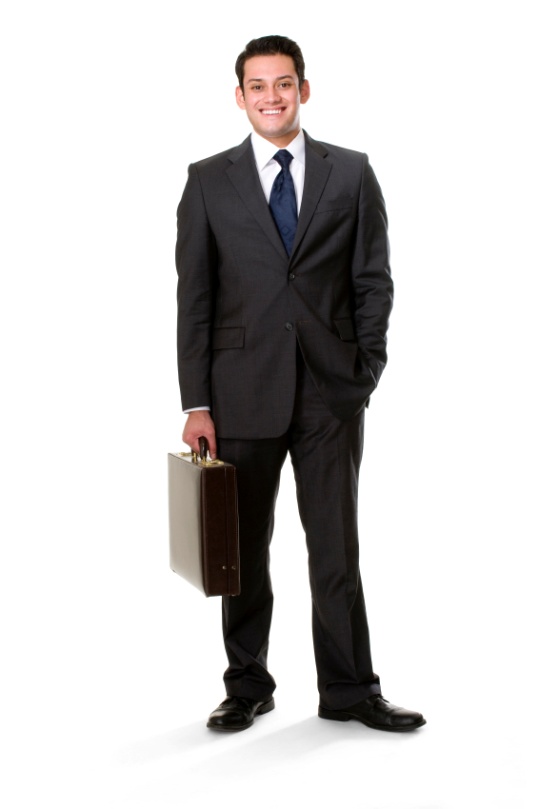 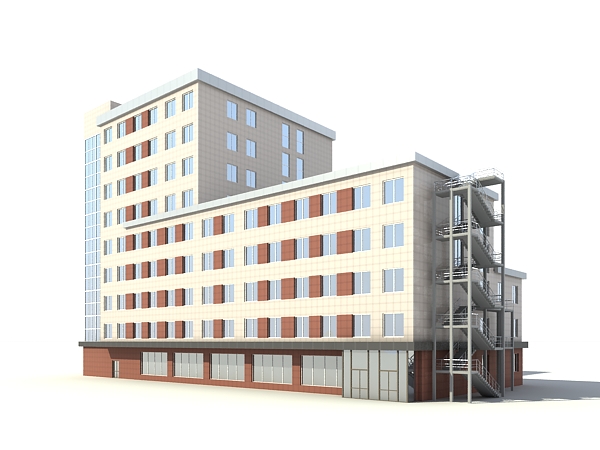 Заявление
ЭРД
Образцы ЛС, ИМН
Экспертиза на 
безопасность, 
эффективность и 
качество
Государственный орган
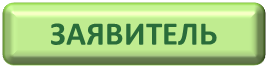 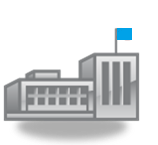 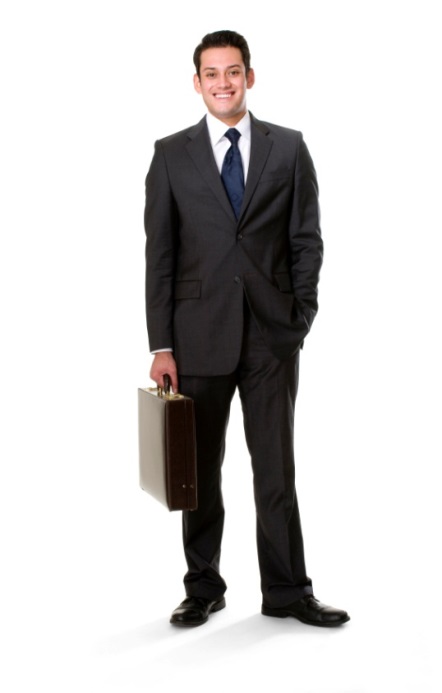 Обеспечивает 
предоставление полной 
информации в СУЛО
Направляет в электронном виде:
1. заключение о безопасности,
 эффективности и качестве 
(положительное  или  отрицательное)
2.   нормативный документ по
 контролю качества   
3. инструкции по медицинскому 
применению
4. макеты упаковок
извещает через 
интернет-ресурс 
www.dari.kz 
 о направлении документов 
в государственный орган.
НЦЭЛС
ПРОЦЕДУРА РЕГИСТРАЦИИ ЛС, ИМН и МТ
Государственный орган
заявление 
документ, удостоверяющий личность уполномоченного представителя
копию  положительного заключения экспертного органа
копию документа, подтверждающего уплату сбора в бюджет
Сведения документов услугополучателя форме электронных данных
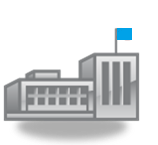 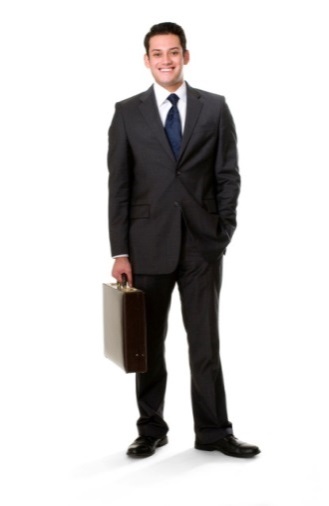 ЦОН
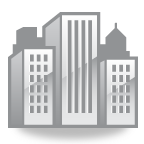 заявление в форме электронного документа
электронную копию  положительного заключения экспертного органа
ГБД ЕЛ - Государственная база данных «Е-лицензирование»
Государственный орган
Ввод данных 
( 1 рабочий день)
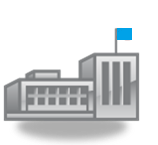 Проект решения о государственной регистрации 
( 3 рабочих  дня)
Положительное решение
Отрицательное решение Уведомление  об отказе
Государственная регистрация 
( 5 рабочих дней)
Оформление решения
( 1 рабочий день)
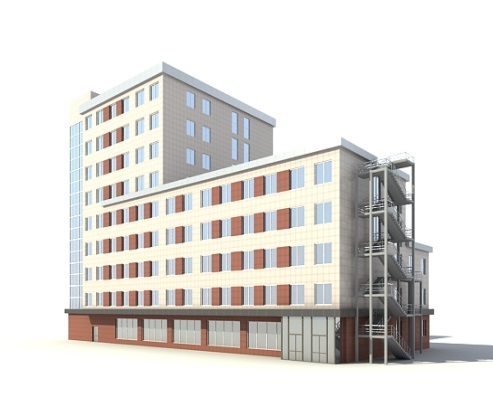 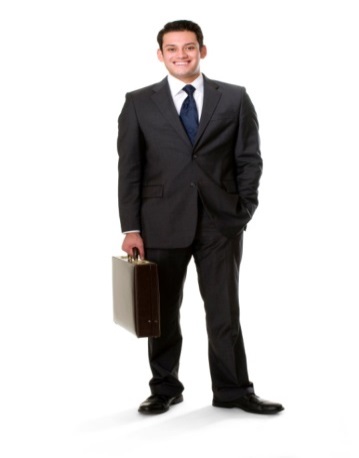 Представляет в электронном виде:
Регистрационное удостоверение
Утвержденная инструкция 
Согласованный НД  с номером
3. Утвержденные макеты упаковок
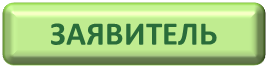 НЦЭЛС
АЛГОРИТМ ПРИЕМА ЗАЯВЛЕНИЯ, ЭРД  И ОБРАЗЦОВ.
ЗАЯВИТЕЛЬ
Заявление на бумажном носителе
Сопроводительное письмо  о сдаче заявления, ЭРД, образцов
ЭРД (электронное регистрационное досье) в формате (Acrobat,  Acrobat PRO, Acrobat  Х PRO)
Образцы ЛС, ИМН для трехкратного анализа,  стандартные образцы
 (при необходимости)
ПРИЕМ ПО ПРИНЦИПУ ЕДИНОГО ОКНА 
ПО ПРЕДВАРИТЕЛЬНОЙ ЗАПИСИ ЧЕРЕЗ САЙТ WWW DARI.KZ
ПРИ НАЛИЧИИ ЗАМЕЧАНИЙ ЗАЯВЛЕНИЕ ВОЗВРАЩАЕТСЯ ЗАЯВИТЕЛЮ НА ДОРАБОТКУ
ПРОВЕРКА ПРАВИЛЬНОСТИ ОФОРМЛЕНИЯ ЗАЯВЛЕНИЯ, ЭРД, СРОКА ГОДНОСТИ ОБРАЗЦОВ
НЕТ
ДА
РЕГИСТРАЦИЯ ЗАЯВЛЕНИЯ В ПРОГРАММЕ  « ЭКСПЕРТИЗА» И ПРИСВОЕНИЕ ИДЕНТИФИКАЦИОННОГО НОМЕРА  ЗАЯВКИ
ПРИЕМ ЭРД И ОБРАЗЦОВ 
ОТМЕТКА О ПОЛУЧЕНИИ ЗАЯВЛЕНИЯ, ЭРД, ОБРАЗЦОВ И С УКАЗАНИЕМ НОМЕР ЗАЯВКИ В СОПРОВОДИТЕЛЬНОМ ПИСЬМЕ ЗАЯВИТЕЛЯ
КАНЦЕЛЯРИЯ СКАНИРУЕТ СОПРОВОДИТЕЛЬНОЕ ПИСЬМО,  РЕГИСТРИРУЕТ В ЭДО, ОРИГИНАЛ ВОЗВРАЩАЕТ ЗАЯВИТЕЛЮ
ЗАЯВИТЕЛЬ СДАЕТ СОПРОВОДИТЕЛЬНОЕ ПИСЬМО  В КАНЦЕЛЯРИЮ
АЛГОРИТМ РАБОТЫ С ИСХОДЯЩЕЙ ПЕРЕПИСКОЙ НА ЭТАПАХ ЭКСПЕРТИЗЫ
ЗАКЛЮЧЕНИЕ  ПЭ, ИСХОДЯЩАЯ ПЕРЕПИСКА
СПЕЦИАЛИСТ ПЭ  МОЖЕТ ПРЕДОСТАВЛЯТЬ  ДОПОЛНИТЕЛЬНЫЕ МАТЕРИАЛЫ (ИСПРАВЛЕНИЯ НД, МАКЕТОВ, ИНСТРУКЦИЙ)  В ВИДЕ ИСПРАВЛЕНИЙ   ЭЛЕКТРОННОГО ВАРИАНТА ДОКУМЕНТА,  ЛИБО РАСПЕЧАТАТЬ БУМАЖНУЮ ВЕРСИЮ, ВНЕСТИ КОРРЕКТИРОВКИ, ОТСКАНИРОВАТЬ  И  ДОБАВИТЬ В  ВИДЕ ПРИЛОЖЕНИЯ К ИСХОДЯЩЕЙ ПЕРЕПИСКЕ, ЗАКЛЮЧЕНИЮ
ПЕРВИЧНАЯ  ЭКСПЕРТИЗА
БУМАЖНАЯ ВЕРСИЯ ОТДАЕТСЯ ЗАЯВИТЕЛЮ
КАНЦЕЛЯРИЯ СКАНИРУЕТ ПОДПИСАННОЕ ПИСЬМО И РАЗМЕЩАЕТ  ВЕРСИЮ В ЭДО
РАСПЕЧАТКА 1 ЭКЗЕМПЛЯРА  НА БЛАНКЕ (для заявителя)
СОГЛАСОВАНИЕ ПО ЭДО  И ПРИСВОЕНИЕ НОМЕРА
ПОДПИСЬ РУКОВОДСТВА
ЭЛЕКТРОННАЯ ВЕРСИЯ ИЗ ЭДО КОПИРУЕТСЯ ВО ВКЛАДКУ АРХИВ В СООТВЕТСТВУЮЩИЙ РАЗДЕЛ СПЕЦИАЛИСТОМ ПЭ
СПЕЦИАЛИСТ ПЭ ВО ВКЛАДКЕ  « АРХИВ» В РАЗДЕЛЕ  « ПЕРВИЧНАЯ ЭКСПЕРТИЗА» ДОПОЛНЯЕТ ЭЛЕКТРОННОЕ ДОСЬЕ СЛЕДУЮЩИМИ ДОКУМЕНТАМИ:
ЗАКЛЮЧЕНИЕ ПО ПЕРВИЧНОЙ ЭКСПЕРТИЗЕ
ИСХОДЯЩАЯ ПЕРЕПИСКА  СО ВСЕМИ ДОПОЛНИТЕЛЬНЫМИ МАТЕРИАЛАМИ
АЛГОРИТМ РАБОТЫ С ВХОДЯЩЕЙ ПЕРЕПИСКОЙ НА ЭТАПАХ ЭКСПЕРТИЗЫ
ПИСЬМО НА БУМАЖНОМ  НОСИТЕЛЕ
КАНЦЕЛЯРИЯ 
НЦЭЛС
ВХОДЯЩАЯ ПЕРЕПИСКА
ДОПОЛНИТЕЛЬНЫЕ МАТЕРИАЛЫ В ОТСКАНИРОВАННОМ ВИДЕ НА ЭЛЕКТРОННОМ НОСИТЕЛЕ ( при наличии)
ОРИГИНАЛ ВОЗВРАЩАЕТСЯ
ЗАЯВИТЕЛЮ
КАНЦЕЛЯРИЯ ПРИСВАИВАЕТ НОМЕР В ЭДО, УКАЗЫВАЕТ ЕГО В ПИСЬМЕ,   СКАНИРУЕТ ПИСЬМА С НОМЕРОМ, ВТЯГИВАЕТ ДОП. МАТЕРИАЛЫ
ЭЛЕКТРОННАЯ ВЕРСИЯ ИЗ ЭДО КОПИРУЕТСЯ ВО ВКЛАДКУ АРХИВ 
В СООТВЕТСТВУЮЩИЙ РАЗДЕЛ СПЕЦИАЛИСТОМ ПЭ
СПЕЦИАЛИСТ ПЭ ВО ВКЛАДКЕ  « АРХИВ» В РАЗДЕЛЕ  « ПЕРВИЧНАЯ ЭКСПЕРТИЗА» ДОПОЛНЯЕТ ЭЛЕКТРОННОЕ ДОСЬЕ :
ВХОДЯЩЕЙ  ПЕРЕПИСКОЙ СО ВСЕМИ ДОПОЛНИТЕЛЬНЫМИ МАТЕРИАЛАМИ
АНАЛОГИЧНАЯ СХЕМА РАБОТЫ С  ЭРД, ВХОДЯЩЕЙ И ИСХОДЯЩЕЙ ПЕРЕПИСКОЙ НА ВСЕХ  ЭТАПАХ ЭКСПЕРТИЗЫ
ВОПРОСЫ      РЕГИСТРАЦИИ    ИМН и МТ ОБЯЗАТЕЛЬНЫЕ  УСЛОВИЯ ГОСУДАРСТВЕННОЙ РЕГИСТРАЦИИ
1. Наличие у организации-производителя сертификата системы менеджмента качества на соответствие требованиям ISO 13485                 с 2016 года, до 2016 года (при наличии)
организации-производители
  ИМН и МТ 1 класса  и 2а класса  (кроме  стерильных)
ИСКЛЮЧЕНИЯ
организации-производители 
стерильных ватно-марлевых изделий, белья и комплектов белья, перчаток
Для ИМН и МТ для iv vitro диагностики независимо от класса 
данное требование обязательно
2. ИМН и МТ, содержащие в составе или в качестве составной части ЛС, подлежат государственной регистрации, перерегистрации в качестве ИМН и МТ  при условии регистрации в стране -производителя в качестве ИМН и МТ
СРОК ДЕЙСТВИЯ РЕГИСТРАЦИОННОГО УДОСТОВЕРЕНИЯ
ИМН  - 5 лет
МТ  - 7 лет
ПОСЛЕ РЕГИСТРАЦИИ И ОДНОЙ ПЕРЕРЕГИСТРАЦИИ ВЫДАЕТСЯ БЕССРОЧНОЕ РЕГИСТРАЦИОННОЕ УДОСТОВЕРЕНИЕ С ПЕРИОДИЧЕСКОЙ ОЦЕНКОЙ СООТНОШЕНИЯ ПОЛЬЗА/РИСК НА ОСНОВАНИИ МОНИТОРИНГА ПОБОЧНЫХ ДЕЙСТВИЙ   НА ИМН И МТ, ПРОИЗВЕДЕННЫЕ В СООТВЕТСТВИИ С ТРЕБОВАНИЯМИ ISO 13485 И GMP
НА ПЕРЕРЕГИСТРИРОВАННЫЕ В РК  ИМН И МТ, ПРОИЗВЕДЕННЫЕ В СООТВЕТСТВИИ С ТРЕБОВАНИЯМИ ISO 13485 И GMP ПРОВОДИТСЯ ДОСРОЧНАЯ  ПЕРЕРЕГИСТРАЦИЯ С ВЫДАЧЕЙ БЕССРОЧНОГО РЕГИСТРАЦИОННОГО УДОСТОВЕРЕНИЯ С ПЕРИОДИЧЕСКОЙ ОЦЕНКОЙ СООТНОШЕНИЯ ПОЛЬЗА/РИСК НА ОСНОВАНИИ МОНИТОРИНГА ПОБОЧНЫХ ДЕЙСТВИЙ
ИЗМЕНЕНИЯ В ПРАВИЛАХ ПРОВЕДЕНИЯ ЭКСПЕРТИЗЫ ИМН и МТ
1. В заявлении и РУ указывается - держатель регистрационного удостоверения - разработчик, организация-производитель (изготовитель), организация, имеющая документ от производителя на право владения регистрационным удостоверением, несущее ответственность за безопасность, эффективность и качество ИМН и МТ
2. Производитель (изготовитель) ИМН и МТ  - индивидуальный предприниматель или юридическое лицо, осуществляющее одну или несколько стадий производства
3. Наименование ИМН и МТ - словесное обозначение ИМН и МТ, определяющее модель, разновидность, модификацию, тип
4. Заявление на проведение экспертизы ИМН и МТ  в РК подается на каждое наименование отдельно
5. Клинические исследования ИМН и МТ (за исключением 1 и 2а класса безопасности),  заявленных к регистрации в РК, разрабатываются, проводятся в соответствии с положениями надлежащей клинической практики.
6. Доклинические исследования ИМН и МТ (за исключением 1 и 2а класса безопасности),  заявленных к регистрации в РК, разрабатываются, проводятся в соответствии с положениями надлежащей лабораторной практики.
6. Нормативный документ по контролю за качеством и  безопасностью ИМН   - документ, устанавливающий комплекс требований к  качеству ИМН, а также методик его определения, обеспечивающих  их одинаковую безопасность и качество
Нормативный документ по контролю за качеством и  безопасностью ИМН (НД) разрабатывается в соответствии с требованиями:
стандартов РК, Межгосударственных стандартов СНГ, ГФ РК, зарубежных фармакопей, признанных действующими на территории РК
Введение НД - позволит стандартизировать показатели качества для однородных групп ИМН, что обеспечит проведение действенного контроля за их качеством и безопасностью на рынке
Повысит требования к ИМН отечественных производителей, так  показатели качества основных разделов  должны быть не ниже международных требований , что соответственно повысит качество продукции
Оценка  НД по контролю качества и безопасности  на предмет воспроизводимости методик, анализа и соответствия регистрационных образцов НД проводится на этапе аналитической экспертизы
Экспертиза соответствия показателей качества, указанных в НД, международным стандартам качества проводится на этапе специализированной экспертизы
НД разрабатывается производителем, утверждается заявителем, согласовывается экспертной организацией, номер присваивается  государственным органом
На сайте www dari.rz  размещен проект приказа по составлению нормативного документа по контролю за качеством и  безопасностью ИМН
ЭТАПЫ ПРОВЕДЕНИЯ ЭКСПЕРТИЗЫ  ИМН и МТ
В случае присутствия на рынке Республики Казахстан ИМН, произведенных в условиях ИСО 13485 или GMP, не менее десяти лет без рекламаций на его безопасность, эффективность и качество, последующая перерегистрация проводится без проведения аналитической экспертизы.
ПЕРВИЧНАЯ ЭКСПЕРТИЗА
АНАЛИТИЧЕСКАЯ  ЭКСПЕРТИЗА ( для ИМН)
После проведения СЭ заявителю предоставляется не более 30 календарных дней, не входящих в срок проведения экспертизы, для окончательного согласования итоговых документов путем электронного согласования по индивидуальному паролю и предоставления листа согласования
СПЕЦИАЛИЗИРОВАННАЯ ЭКСПЕРТИЗА
Формирование заключения о безопасности, эффективности и качестве ИМН и МТ
Заключение действительно 180 календарных дней. 
В случае истечения срока действия заключения, заявитель вправе повторно подать заявление, документы и материалы для проведения повторной экспертизы
ВНЕСЕНИЕ ИЗМЕНЕНИЙ В РЕГИСТРАЦИОННОЕ ДОСЬЕ  ИМН И МТ
ТИПЫ 
ВНЕСЕНИЙ  ИЗМЕНЕНИЙ
ИЗМЕНЕНИЯ  ТИПА I 
не требуют новой регистрации
ИЗМЕНЕНИЯ  ТИПА II 
требуют новой регистрации,
 не указанные в
 изменениях типа I
С проведением аналитической экспертизы ( ИМН )
Без проведения аналитической экспертизы
Добавления комплектующего являющего ИМН
Изменение  в процедуре контроля качества готового продукта
Изменение первичной упаковки стерильного ИМН
Заявитель в течение двух месяцев после утверждения вносимых изменений в  стране производителя или держателя регистрационного удостоверения подает заявление на экспертизу внесения изменений в регистрационное досье.
СРОКИ  ПРОВЕДЕНИЯ ЭКСПЕРТИЗЫ  ИМН и МТ
ИМН 1 и 2а класс
90 
календарных  дней
РЕГИСТРАЦИЯ И ПЕРЕРЕГИСТРАЦИЯ
160
календарных  дней
ИМН 2б и  3 класс
МТ 
( независимо от класса)
90
календарных  дней
60 
календарных  дней
Без аналитической  экспертизы
ВНЕСЕНИЕ ИЗМЕНЕНИЙ
80 
календарных  дней
С аналитической  экспертизы
Уменьшение сроков экспертизы при регистрации :
ИМН  2 б и 3 класс- на 30 дней
МТ  2 б и 3 класс – на 20 дней
Основания для выдачи отрицательного заключения  безопасности, эффективности и качества ИМН и МТ
1. Непредставления полного комплекта РД после выдачи замечаний заявителю  в  процессе проведения ПЭ, не устранения замечаний  АЭ и СЭ в установленные сроки
2.  Представления заявителем недостоверных сведений
3. Более низкая  безопасность, эффективность и  качество ИМН и МТ относительно  требований  законодательства РК  в сфере обращения ЛС, ИМН и МТ
4. Отрицательное заключение о безопасности, эффективности и качестве ИМН и МТ по результатам  любого этапа экспертизы
5. Несоответствие фактических условий производства и системы обеспечения качества условиям, обеспечивающим заявленную безопасность, эффективность и качество   ИМН и МТ, по результатам оценки производства
6. Отказ заявителя от организации посещения предприятия (производственной площадки) с целью оценки условий производства и системы обеспечения качества, в соответствии с требованиями законодательства Республики Казахстан.
ИЗМЕНЕНИЯ В ПЕРЕЧНЕ ДОКУМЕНТОВ РЕГИСТРАЦИОННОГО ДОСЬЕ  ИМН и МТ
НОВАЯ ФОРМА ЗАЯВЛЕНИЯ
Одна форма заявления на экспертные работы на  Р, ПР и ВИ
Тип ускоренной процедуры и обоснование
Тип медицинской техники ( открытая или закрытая система)
Краткая техническая характеристика
Указание является ли  ИМН или МТ  - стерильным, средством измерения
Указание  о наличии в составе  лекарственного средства
Комплектация ИМН и МТ:
ОСНОВНОЙ БЛОК  ( при наличии)
ДОПОЛНИТЕЛЬНЫЕ КОМПЛЕКТУЮЩИЕ (при наличии)
РАСХОДНЫЕ МАТЕРИАЛЫ (при наличии)
Данные  по стоимости ( для мониторинга цен) – отпускная цена, указанная производителем,
ИЗМЕНЕНИЯ В ПЕРЕЧНЕ ДОКУМЕНТОВ РЕГИСТРАЦИОННОГО ДОСЬЕ  ИМН и МТ
НОРМАТИВНЫЙ ДОКУМЕНТ ПО КОНТРОЛЮ КАЧЕСТВА И БЕЗОПАСНОСТИ
РУКОВОДСТВО ПО СЕРВИСНОМУ ОБСЛУЖИВАНИЮ МТ  В ЧАСТИ КОМПЛЕКТАЦИИ (SERVIC MANUAL)
ПИСЬМО – ОБОСНОВАНИЕ ПРОИЗВОДИТЕЛЯ О ТИПЕ МТ
 (ОТКРЫТАЯ ИЛИ ЗАКРЫТАЯ СИСТЕМА)
НОВАЯ ФОРМА СПЕЦИФИКАЦИИ  С  РАЗДЕЛЕНИЕМ ПЕРЕЧНЯ КОМПЛЕКТУЮЩИХ НА:
ОСНОВНОЙ БЛОК  ( при наличии)
ДОПОЛНИТЕЛЬНЫЕ КОМПЛЕКТУЮЩИЕ (при наличии)
РАСХОДНЫЕ МАТЕРИАЛЫ (при наличии)
Единый перечень документов регистрационного досье ДЛЯ ИМН  И МТ IN VITRO ДИАГНОСТИКИ НЕЗАВИСИМО ОТ КЛАССА БЕЗОПАСНОСТИ 
( выделен отдельным пунктом перечня)
ВОПРОСЫ ЭКСПЕРТИЗЫ ЛЕКАРСТВЕННЫХ СРЕДСТВ
Запись на прием на сайте www.dari.kz
ОБЯЗАТЕЛЬНЫЕ ПОЛЯ ДЛЯ ЗАПИСИ НА ПРИЕМ:


ЗАЯВИТЕЛЬ
НАИМЕНОВАНИЕ ЛС, ИМН И МТ
ТИП ЭКСПЕРТНЫХ РАБОТ
E-MAIL
ТЕЛЕФОН
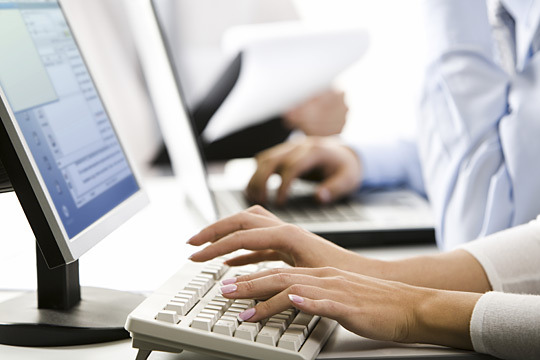 22
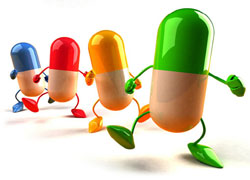 ПРИЕМ  РД, ОБРАЗЦОВ И СТАНДАРТОВ
СПЕЦИАЛИСТ  «ОДНОГО ОКНА» ОСУЩЕСТВЛЯЕТ:
ПРОВЕРКУ НАЛИЧИЯ ДЕЙСТВУЮЩЕГО ДОГОВОРА
ПРОВЕРКУ НАЛИЧИЯ  ВСЕХ ДОКУМЕНТОВ РД СОГЛАСНО УТВЕРЖДЕННОГО ПЕРЕЧНЯ 
ПРОВЕРКУ НАЛИЧИЯ ОБРАЗЦОВ И СТАНДАРТОВ С ДОСТАТОЧНЫМ СРОКОМ ГОДНОСТИ С ПРИЛОЖЕНИЕМ ДОКУМЕНТОВ, ПОДТВЕРЖДАЮЩИХ ИХ КАЧЕСТВО
ВВОД ЗАЯВЛЕНИЯ  В ПРОГРАММУ «ЭКСПЕРТИЗА»
РАЗМЕЩЕНИЕ ОБРАЗЦОВ И СТАНДАРТОВ  В МАЛЫЙ АРХИВ ДЛЯ ХРАНЕНИЯ В НАДЛЕЖАЩИХ УСЛОВИЯХ
ЗАГРУЗКУ ЭЛЕКТРОННОГО РД В ПРОГРАММУ
НЕ ПРИНИМАЮТСЯ:
ИММУНОБИОЛОГИЧЕСКИЕ ПРЕПАРАТЫ И ИХ СТАНДАРТЫ
 НАРКОТИЧЕСКИЕ ПРЕПАРАТЫ, ПРЕКУРСОРЫ И ИХ СТАНДАРТЫ
ПРЕПАРАТЫ, ТРЕБУЮЩИЕ ОСОБЫХ УСЛОВИЙ ДЛЯ ХРАНЕНИЯ
23
Причины отказа приема заявления
отсутствие материалов и документов ЭРД согласно установленным требованиям;
несоответствие формата ЭРД установленным требованиям; 
Не идентифицированное соответствующим образом заявление (отсутствие подписи заявителя и даты) и не корректное заполнение заявления (отсутствует полная информация по всем пунктам заявления, некорректный тип заявления и т.д.); 
отсутствие переводов частей ЭРД на русский язык в соответствии с установленными требованиями;
выявление не заявленных внесений изменений в ЭРД в период действия регистрационного удостоверения;
отсутствия образцов ЛС и ИМН, стандартных образцов активных веществ, специфических реагентов, расходных материалов для проведения трехкратной экспертизы качества или недостаточного срока годности их (не менее 6 месяцев до истечения срока годности).
24
Приказ МЗСР РК № 9 от 14.01.15 (Изменения в приказ  МЗ РК № 735)
Обязательным условием государственной регистрации, перерегистрации и внесения изменений в РД является наличие у организации-производителя сертификата Надлежащей производственной практики (GMP) для ЛС
для СНГ с апреля 2014 
для РК с января 2018 г
Экспертизе при государственной регистрации в Республике Казахстан подлежат лекарственные средства, зарегистрированные в стране-производителе
25
Государственная регистрация воспроизведенного ЛС осуществляется с выдачей РУ, без права реализации ЛС до истечения срока действия охранного документа оригинального ЛС (процедура Болар)
                Заявитель при этом подает гарантийное обязательство о не нарушении прав третьей стороны, защищенных патентом в связи с регистрацией ЛС
Для ЛС отечественного производства, производимых для внутреннего рынка страны и предназначенных для экспорта под разными торговыми названиями, проводится экспертиза с выдачей одного заключения о безопасности, эффективности и качестве при условии подтверждения производителем идентичности состава, технологического процесса, методов и методик контроля качества ЛС
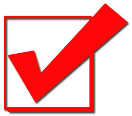 26
ЛС- до 5 лет
СРОК РУ
Лек. субстанция и ЛРС- до 10 лет
После регистрации и одной перерегистрации в РК  выдается бессрочное РУ с периодической оценкой соотношения польза/риск на ЛС, произведенные в соответствии с требованиями GMP стран-регионов ICH, РIС/S, РК
На перерегистрированные в Республике Казахстан  ЛС, произведенные в соответствии с требованиями GMP стран-регионов ICH, РIС/S, РК проводится досрочная  перерегистрация с выдачей бессрочного РУ с периодической оценкой соотношения польза/риск
Приказ МЗСР РК № 10 от 14.01.15 (Изменения в приказ МЗ РК № 736)
Инструкция по медицинскому применению генерика должна соответствовать общей характеристике препарата (инструкции по медицинскому применению для стран СНГ) оригинального лекарственного препарата. В случае отличия показаний к применению в сторону расширения, или режима дозирования или пути введения в инструкции по медицинскому применению генерика от оригинального лекарственного препарата следует предоставить результаты соответствующих клинических исследований
ЭРД на ЛС, произведенное в условиях GMP, составляется по формату ОТД организациями-производителями:
1) дальнего зарубежья;
2)стран СНГ - через 2 года после получения сертификата GMP;
3) РК - через 4 года после получения сертификата GMP
ЭРД на ЛС, произведенное организациями-производителями в условиях GMP, но ранее зарегистрированное в стране-производителе не в формате ОТД, предоставляется согласно Списку приложения 2
29
От заявителя, имеющего документ, подтверждающий соответствие производства GMP стран-регионов ICH, РIС/S, РК не требуется предоставление отчетов исследований эквивалентности ин-виво для ЛС:
Для парентерального применения в виде водных растворов 
Для приема внутрь в форме водных растворов
В форме порошков для водных растворов
В виде газов
Ушные и глазные в виде водных растворов
Местного действия в виде водных растворов
Водные растворы для ингаляций и в виде назальных спреев
Водные растворы для ректального и вагинального применения
При трансфере производства
30
Процедура биовейвера
Применяется:
 В случае идентичности действующего вещества в исследуемом и референтном препарате.
Препараты содержат различные соли действующего вещества, которые относятся к первому классу БСК
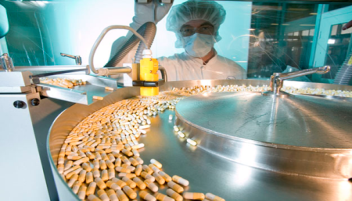 Трансфер производства
предоставляются:
1) договор о переносе производственных и технологических процессов с правом пользования ЭРД
2)  отчет по результатам проведенного трансфера;
3) валидация производственных процессов на отечественной производственной площадке;
4)  подтверждение того, что качество исходного сырья,  используемого на отечественной площадке не влияет на процесс или готовый продукт;
5) контроль качества препаратов, производимых на отечественной производственной площадке, и препаратов зарубежного производителя осуществляется по одной спецификации; 
6) отчеты исследований биоэквивалентности или клинических исследований лекарственных средств, произведённых на производственных площадках  вне Казахстана (в случае отсутствия – обоснование).
32
ЭТАПЫ ПРОВЕДЕНИЯ ЭКСПЕРТИЗЫ  ЛС
ПЕРВИЧНАЯ ЭКСПЕРТИЗА
АЭ при последующей перерегистрации не проводится в случае отсутствия рекламаций на безопасность, эффективность и качество ЛС, произведенного в условиях GMP и присутствующего на фармацевтическом рынке РК не менее восьми лет.
АНАЛИТИЧЕСКАЯ ЭКСПЕРТИЗА
СПЕЦИАЛИЗИРОВАННЫЕ  ФАРМАЦЕВТИЧЕСКАЯ И ФАРМАКОЛОГИЧЕСКАЯ ЭКСПЕРТИЗЫ
(ПАРАЛЛЕЛЬНО)
ТРАНСФЕР ТЕХНОЛОГИЧЕСКОГО ПРОЦЕССА
ИСКЛЮЧЕНИЕ
ВОДНЫЕ РАСТВОРЫ ГЕНЕРИЧЕСКИХ ПРЕПАРАТОВ
34
ФОРМИРОВАНИЕ ЗАКЛЮЧЕНИЯ О БЕЗОПАСНОСТИ, ЭФФЕКТИВНОСТИ И КАЧЕСТВЕ ЛС
заявителю предоставляется не более 30 календарных дней, не входящих в срок проведения экспертизы, для окончательного согласования итоговых документов путем электронного согласования по индивидуальному паролю и предоставления листа согласования
ЗАКЛЮЧЕНИЕ ДЕЙСТВИТЕЛЬНО 180 ДНЕЙ
35
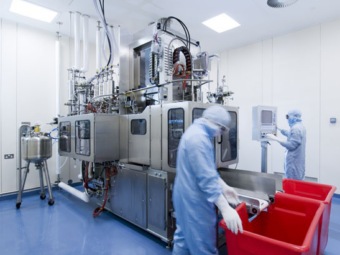 Оценка производства
Заявитель организовывает посещение производства в течение 30  календарных дней после получения информации о необходимости ее проведения или предоставляет конкретный срок посещения, но не более чем через 90 календарных дней после получения информации.
Сроки подготовки, проведения, оформления и принятия решения по результатам оценки не входят в сроки проведения экспертизы
36
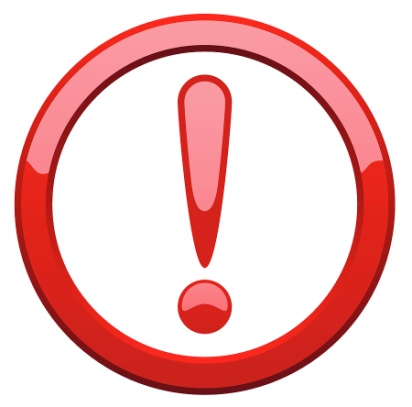 В случае предоставления отечественным производителем генерического препарата на экспертизу без данных исследований эквивалентности, заявитель в РД предоставляет проект протокола и гарантийное обязательство о предоставлении отчета клинических исследований. При этом срок проведения исследований не входит в срок проведения экспертизы при регистрации
37
СРОКИ  ПРОВЕДЕНИЯ ЭКСПЕРТИЗЫ (календарные дни)
Сроки  первичной экспертизы
38
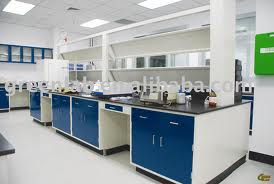 +
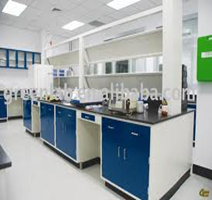 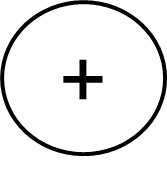 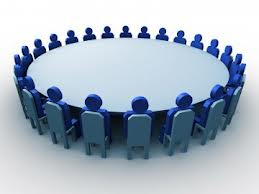 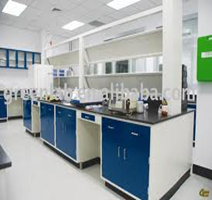 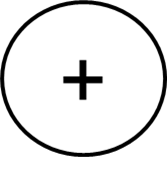 отказ
39
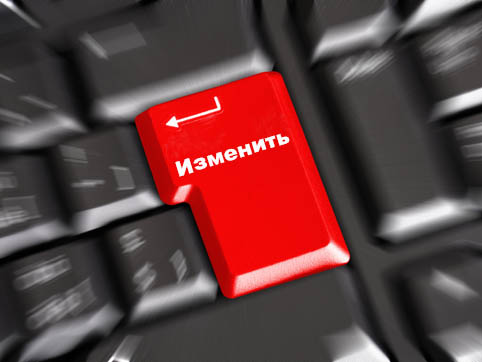 Внесение изменений в РД
Заявитель в течение двух месяцев после утверждения вносимых изменений в стране производителя или держателя РУ подает заявление на экспертизу внесения изменений в РД
В случае возникновения изменений в трехмесячный срок до окончания действия РУ, разрешается внесение изменений в ходе проведения экспертизы при перерегистрации с дополнительной оплатой согласно прейскуранту
40
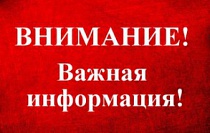 изменения типа IА не требуют специализированной экспертизы
изменения типа IБ требуют проведения первичной и специализированной экспертизы
41
ЗАЯВЛЕНИЕ НА ЭКСПЕРТИЗУ (на бумажном и электронном носителях)
Одна форма заявления на экспертные работы при Р, ПР и ВИ
Тип ускоренной процедуры и обоснование
Торговое название на экспорт (для отечественных производителей)
Водные растворы генерических препаратов
Трансфер технологий
Данные по стоимости формы выпуска
42
БЛАГОДАРЮ ЗА ВНИМАНИЕ!